ВИКОРИСТАННЯ ЦИФРОВОЇ МЕРЕЖІ ISDN ТА ЇЇ ПЕРЕВАГИ НАД АНАЛОГОВОЮ ТЕЛЕФОНІЄЮ
1. Постановка проблеми
1.1  Що таке ISDN
1.2  Архітектура та призначення мережі
1.1  Що таке ISDN
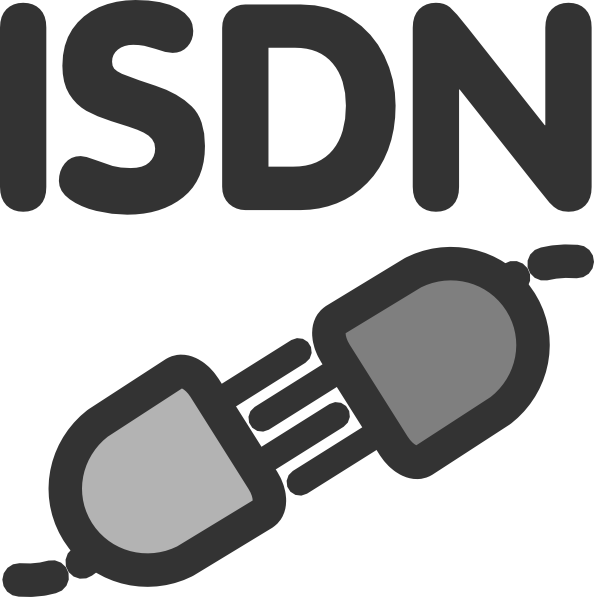 Цифрова мережа з інтегрованими службами (послугами) , що використовує цифрову технологію передавання сигналу і включає великий набір цифрових послуг, які стають доступними для кінцевих користувачів.
1.2 Архітектура та призначення мережі
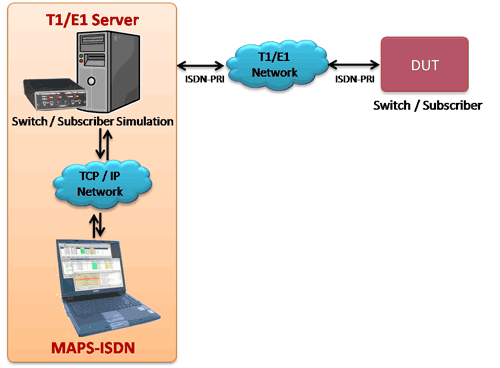 У число компонентів ISDN входять термінали, термінальні адаптери, пристрої завершення роботи мережі, устаткування завершення роботи лінії та обладнання завершення комутації
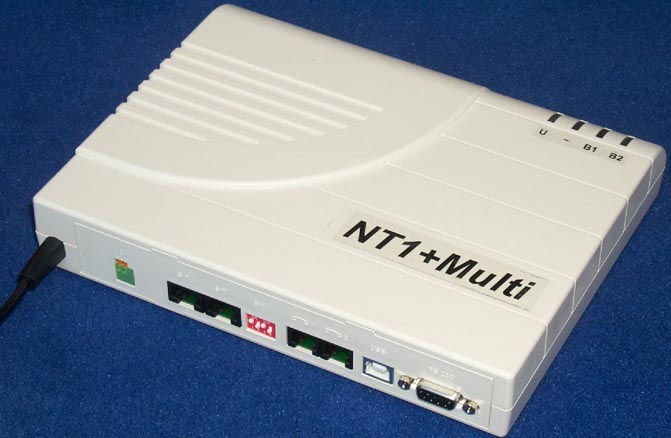 Мережевий термінал для підключення до ISDN з двома аналоговими і послідовним інтерфейсом
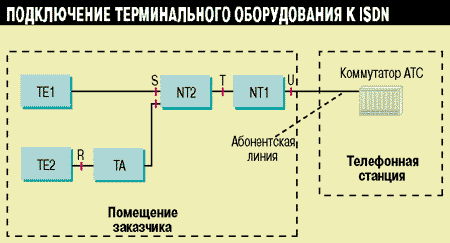 Кінцеве устаткування мережі типу 1 (N-1) розташовується між мережею оператора зв'язку і термінальним устаткуванням (у лівій частині рисунка). TE-1 - це ISDN-сумісне, а ТЕ-2 - це будь-яке інше термінальне устаткування. Деякі офіси можуть мати також ВАТС або NT-2.
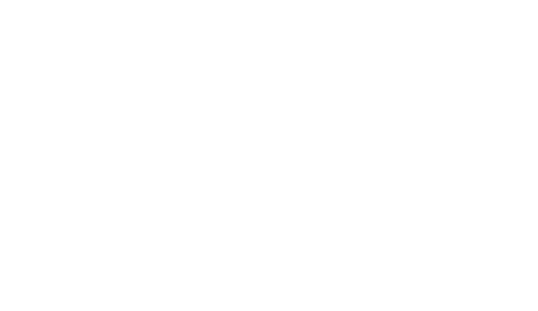 "Зразок конфігурації ISDN". На малюнку зображено три пристрої, підключені до комутатора ISDN, що знаходиться на центральній станції. Два з цих пристрої сумісні з ISDN, тому їх можна підключити до пристроїв NT2 через контрольну точку "S". Третій пристрій (стандартний, не спеціалізований для ISDN телефон) підключається до ТА через контрольну точку "R".
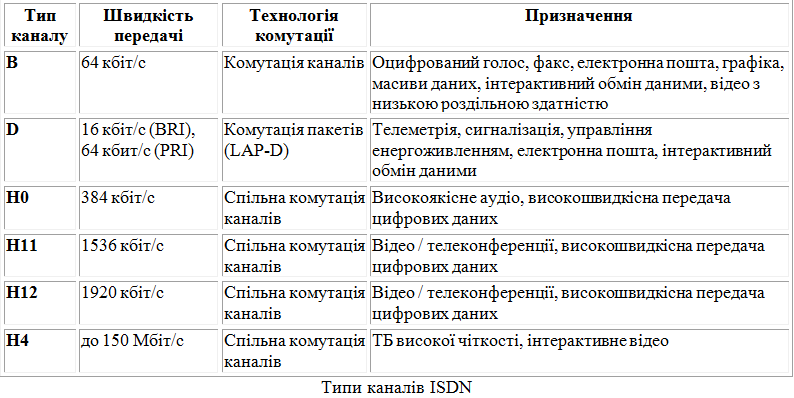 2. Мета роботи
Метою дослідження роботи ISDN мережі є вивчення принципів застосування, засобів, спільної взаємодії із Internet, телекомп'ютингом і віддаленим доступом до локальної мережі. Також виділення переваг по відношенню до показників аналогової телефонії.
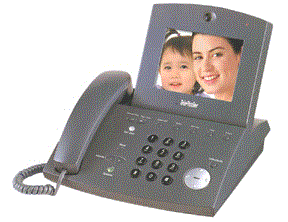 Відеофон TelePhoSee WVP-1000
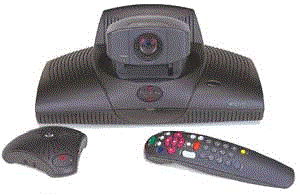 Системи відеоконференцзв'язку ViewStation H.323
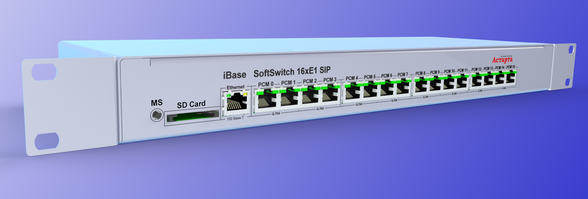 Астарта iBase - Комутатор потоків
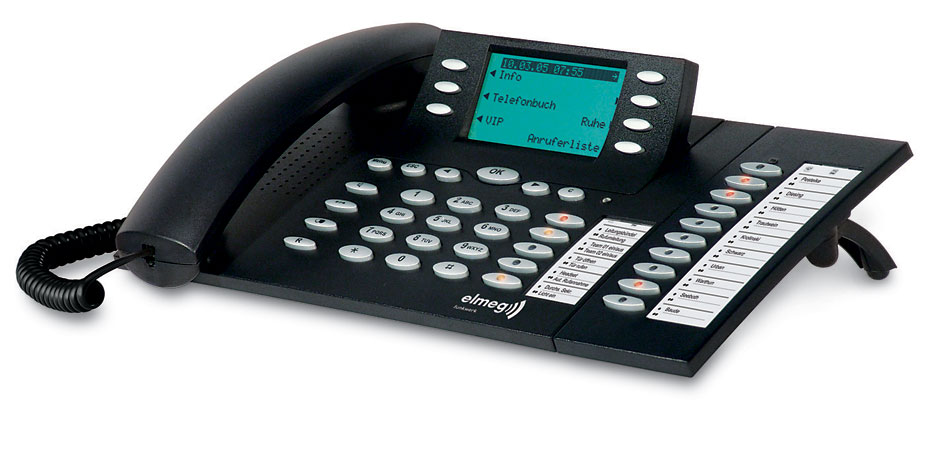 ISDN телефонний апарат CS 400xt
ISDN і віддалений доступ до ЛОМ
Мережі ISDN здатні забезпечувати такі функції, як:
   Зв′язок на вимогу;
   Пропускна спроможність на вимогу (об'єднання декількох B-каналів в один логічний канал);
   Стиснення даних в каналі;
   Захист інформації.
3. Особливості та переваги ISDN
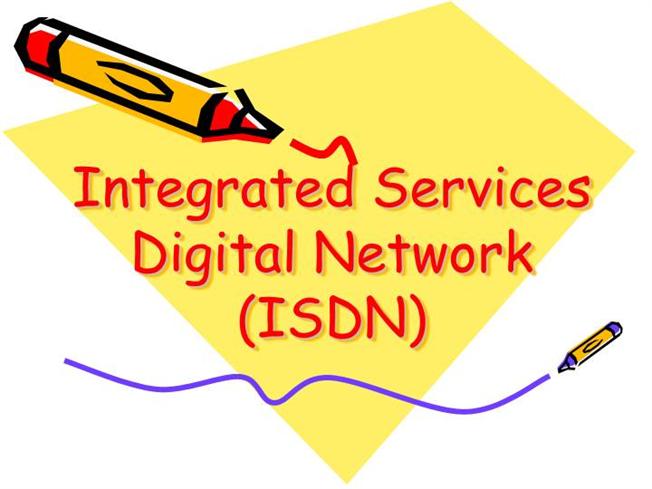 Підсумки
Дякую за увагу!